DwightLyman Moody
Billy Graham on Dwight Moody
“I am wondering if you all are really aware of the many movements that now exist throughout the world that flowed from the ministry of Dwight Moody.”
 - Billy Graham, personal correspondence with Emma Moody
Billy Graham modeled his ministry on Mr. Moody
Some day you will read in the papers that D.L. Moody of East Northfield, is dead. Don't you believe a word of it! At that moment I shall be more alive than I am now; I shall have gone up higher, that is all, out of this old clay tenement into a house that is immortal-a body that death cannot touch, that sin cannot taint; a body fashioned like unto His glorious body
"Some day you will read or hear that Billy Graham is dead. Don't you believe a word of it. I shall be more alive than I am now. I will just have changed my address. I will have gone into the presence of God."
Overview of life
https://www.youtube.com/watch?v=N003LCSfU1E

https://www.facebook.com/TheMoodyCenter/videos/who-we-are-moody-center/684130971927457/?__so__=permalink&__rv__=related_videos
Dwight L. Moody (1837-1899)
 
1837: Born February 5 at Northfield, Mass. The son of Edwin Moody and Betsy Holton, Dwight was the sixth of nine children, seven boys and two girls. He was born on his mother’s birthday, February 5, 1837, in the northern Massachusetts town of Northfield on the Connecticut River close to the New Hampshire and Vermont borders. Moody’s father was hard working, but by some accounts a drinker and a bit of a profligate. In 1841 Edwin died suddenly, leaving Betsy eight months pregnant with twins and seven other children under the age of 13.
 
1854: Leaves home for Boston; begins work in S.S. Holton shoe store; joins, YMCA
 
1855: Converted April 21 through Sunday school teacher; denied membership at Mt. Vernon Congregational Church because Moody cannot give a coherent testimony.
1856: Accepted as a member of Mt. Vernon Church; moves to Chicago; employed by C.E. Wiswall as a shoe salesman. Moody gives clear testimony and evidence of faith.
 
1856 – 1857: “Businessmen’s” revival sweeps the nation. Moody is active in the meetings in Chicago
 
1858: Meets Emma C. Revell; organizes North Market Hall Sunday School
 
1860: John V. Farwell was elected superintendent of the North Market Mission; Abraham Lincoln visits the Sunday School
 
1860 - 61: Gives up business and becomes a city missionary for the YMCA
 
1862: Marries Emma C. Revell on August 28; Appointed by YMCA as the first delegate of U.S. Christian Commission, a ministry to Union Civil War soldiers. Throughout the War, Moody makes nine trips to the front. He also works with Confederate prisoners in Chicago.
 
1863: Appointed missionary of YMCA of Chicago
1864: Helps form Illinois Street Independent Church, now Moody Memorial Church, the birth of Emma Reynolds Moody Fitt
 
1866: Elected president of Chicago YMCA
 
1867: First visit to Great Britain; meets Earl of Shaftesbury, Charles H. Spurgeon, George Muller, and William Pennefather. Visits the Mildmay Conferences. 
 
1869: Birth of William Revell Moody
 
1870: Meets Ira Sankey at International Convention of YMCA; second visit to Great Britain
 
1871: Great Chicago Fire destroys Illinois Street Church and Moody’s home; Moody travels to New York and experiences a new endowment of power
 
1872: Second visit to Great Britain; preaches in London and Dublin
 
1873: The first great campaign in the U.K. begins in June (continues until July 1875); the first form of Sacred Songs and Solos used
1874: Meetings in Scotland (Jan Aug.); Ireland (Sept.-Nov.); Manchester (Dec.). Moody incorporates the African American Jubilee Singers from Fisk University. They remain with him for most of the rest of the tour
 
1875: Meetings at Oxford and Cambridge; in Great London campaign March July, speaks to 2.5 million; campaigns in Brooklyn and Philadelphia. Meetings in Georgia, despite deep misgivings, agrees to segregated meetings. All meetings and schools in the North are fully integrated.
 
1876: Elected president of Illinois Sunday School Union; purchases farm at Northfield; evangelistic campaigns in Chicago, Nashville, Kansas City
 
1877: Evangelistic meetings in Boston and in Mexico and Canada
 
1877-78: Meetings throughout New England; in October 1878 begins seven-month Baltimore campaign
 
1879: Northfield Seminary opens November 3; six months’ meetings in St. Louis. Birth of Paul Dwight Moody
1880: First Northfield Conference
 
1881: Mt. Hermon School for boys established; second major campaign in U.K. begins (continues to April 1883)
 
1882: Meetings throughout England, including Oxford and Cambridge; twice preaches in Paris
 
1883: January through April, meetings in Ireland and England; returns to America
 
1885: Evangelistic meetings in southeastern U.S.
 
1886: Student Volunteer movement begins; Chicago Evangelization Society formed (forerunner of the Moody Bible Institute); conference of college students at Mt. Herman; campaigns in New Orleans, Washington, New York
 
1887: Four-month campaign in Chicago; second conference at Northfield
 
1888: Evangelistic meetings on West Coast and in Canada and England
1889: Meetings in Scotland and Ireland; Bible Institute formally opened in Chicago
 
1890: Northfield Bible Training School – 1903 absorbed into Northfield Seminary. Chicago Bible Institute building dedicated
 
1891: Seventh visit to England
 
1892: Travel through Europe and Holy Land; meetings in England and Ireland, including eight days at Spurgeon’s Tabernacle; accident at sea. Glasgow Bible College formed in Glasgow, Scotland. This is the product of Moody’s work in Scotland.
 
1893: Great campaign at Chicago World’s Fair
 
1894: Meetings across Eastern Seaboard and in Canada. Begins Bible Institute Colportage Association, this later become Moody Press, today Moody Publishers
1895: Meetings in New York, Boston, Dallas, Mexico City. In Dallas, integrates meetings and continues this practice in the South
 
1896: Elected President of International Sunday School Association; meetings in New York
 
1897: Meetings in Boston, Chicago, Ottawa, elsewhere
 
1898: Works among soldiers of Spanish- American War; preaches in Colorado, Montreal, Tampa Bay
 
1899: Meetings throughout western US; last public meeting in Kansas City; returns to Northfield and on December 22 dies at home
He was not from Chicago, nor did he spend the bulk of his life here
In fact, here spent most of his life in his place of birth – Northfield, a small town in Northwest Massachusetts.
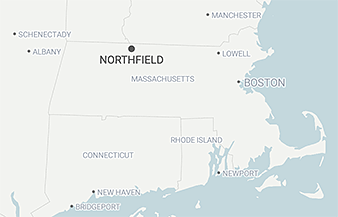 Mr. Moody and his wife’s grave
Mr. Moody’s birth home
In fact, Moody fancied himself a farmer
New Haven May 7/78 (1878) 
My dear George I shall send up on Monday 100 sweet potato plant - 50 asparagus roots they want to be planted in rotten manure very rich in hills 2 feet apart in one way & 3 feet in a nother the Potatoes 3 feet each way I think you had better have the ground fixed up at once so nothin will be lost in getting them started I send 12 tomato plants & the vines & Roses you can leave in the pots untill I get there I wish you would tell Willie he must write to us 
Yours in hast DL Moody
His Life Reflects the issues of today
He was raised by a single mom in poverty
He was poorly educated
He saw incredible suffering
Poverty and Single Parent
His family was poor. He father was probably an alcoholic. Moody’s dad died suddenly when he was 4, leaving his mother with 6 kids and she was 8 months pregnant with twins.  They were so far in debt the same day Moody’s dad died debt collectors came and stripped the house virtually bare. His mother would send he and his brothers to live with others (Greenfield). They were fed in exchange for chores.
Uneducated
Maybe 5 years of formal education
No time or money for school
School was hard for Moody. (I think he was ADHD)
These illustrate his level of education
1857 letter
George don’t let anything keep you from the full enjoyment of Gods love. I think we have things sometimes come a bo(?) us to try ower faith and God likes us to cling on as the Samest sais in one place God likes to chastise them whome he loves so let us pray for each other. I have brout you befor God in my prayers & hope you have done the same . . .
A portion of a letter to his Mom
to the secont story right over our shade and thare I stade untill it was over with all the compineys was out and thare was all of 35 diren difrent compineys Geo Beams and my self got up thare a bout 10 aclock and thare we sat untill 3 in the afternoon thay took him out about [2½?] a such groning and hising you never herd I was all burnt up with the sun the polees came up to the store when he was clearing the stret and told us to com down but we . . .
He knew suffering and death
On nine different occasions he went to the front to minister to troops. When the War started the YMCA formed the U. S. Christian Commission. These men were commissioned to serve the troops physically and spiritually. Dwight Moody was the first person they sent out. He was at the Battle of Shiloh, an awful bloody affair. He became so close to Ulysses Grant that when Richmond fell, Grant asked Moody to ride into the city with him. Moody preached to troops, wrote letters home for wounded and buried the dead. He also preached to Southern prisoners at a prisoner of war camp outside Chicago
There are hundreds of stories of troops who were cared for by Moody
Letter to Mom
I am at Cairo with things to relieve the wants of the sick & wounded soldiers. I was sent to Fort Donelson Tenn—last week & as soon as I got hom they sent me back with 7 or 8 hundred dollars worth of things for the wounded. One hospital has about 1400 hundred another 800 etc. I tell you mother as I was going through the hospitals today I remarked to a lady that was with me if I was going to be sick I would want to be home for there is nothing like home. Who could take so good care of me as you could? The sympathy goes a great ways too, I tell you, you do not know how roughly the poor fellows are treated. Our army are very healthy as a general thing. Some sickness among them, not much. I was on the battlefield before they had buried the dead. It was awful to see the dead lying around without being anyone to bury them. They are buried now. The prisoners are up to Chicago, a good many of them. So we have meetings with them daily.

D. L. Moody, letter to mother, March 4, 1862, Special Collections, Yale Divinity School Library, D.L. Moody Papers.
Worked with Southern Prisoners
Dwight is run from morning to night. He hardly gets time to eat. Camp Douglas is situated here (there is bout 17,000) he holds meetings down there most every night. It is a treat to go down there and hear the soldiers sing which is about 300 or 400 gathered as they come from most every state. The Rebel are among them. Letter from his brother to his mother
Moody Shows what God can do with broken people
Educator
Evangelist
Concentrated on the overlooked
Unifier
Humble and earnest
Committed to the local church
Committed to Christ
He loved to learn and valued education
In fact, Moody was at times embarrassed by the lack of education. He married an educated woman from London. He worked with her on reading and writing. He insisted all his schools teach reading and writing. He took every opportunity he could to sit under Bible teachers. He took careful notes. He invited them to over to his house and peppered them with Bible questions for hours.
Moody started 5 schools
By the end of his life, Dwight Moody had been involved in the founding of five different schools: three in Northfield, one in Chicago and one in Glasgow, Scotland. It is significant that the first was a school in Northfield for poor women – The Northfield Seminary for Women.
The Northfield Seminary for Women was opened in 1879
The Northfield Bible Training School for Women
The Mount Hermon Boys’ School in 1881
The Moody Bible Institute in 1886. 
The Glasgow Bible Institute in Scotland in 1892
Evangelist
Moody proclaimed the Gospel to over 100 million people during his lifetime.
He did this through sermons, books and personal evangelism. He made a commitment to share the Gospel with at least one person each day.
Evangelism was an integral part in all his schools.  All of Moody’s schools reflected his commitment to evangelism and the power of regeneration. Moody’s goal was that all his schools would produce Christian workers. 
Shared the Gospel at least once every day
He demonstrated aggressive evangelism can be linked with practical care for the poor
We really need to emphasize this today
Under Moody’s leadership, the YMCA in Chicago increased its services to the poor. In 1867, the YMCA distributed $24,325.38 worth of bread, clothing and coal. More than 3,800 families, of which 2,300 were immigrants, received aid. True to its task of combining evangelism and relief work, the association also passed out 42,000 copies of foreign language religious papers during the same period.
Moody’s own description of his work
I am very sorry I have not answered you 3 last letters but I have so much to do I could not find time…I take care of the poore of the city. I have some 500 hundred or 800 people that are dependent on me for their daily food & new ones coming all of the time. I keep a sadall horse to ride around with to hunt up the poore people with & then keepe a nother horse & man to carry around the things with & then I have a man to waite on the folks as they come to my office. I make my headquarters at the rooms of the Young Mens Christian Association & [I have three meetings to attend each day] besides calling on the sick & that is not all [I] have to go into the countrey about every week to buy wood and provisions for the poore also coal wheet meal & corn then I have to go to hold meetings.
D. L. Moody, letter to brother Samuel, January 13, 1862, Moody Bible Institute Archives, Chicago, IL.
Moody’s Work
“Earnest working Christianity is apt to be comprehensive, and to care for both soul and body. No harm ordinarily comes from doing good in both simultaneously... It was the same Jesus who first preached the gospel all day to multitudes, that then fed them miraculously.” 
Bebbington, “Moody as Transatlantic Evangelical” in George, Mr. Moody, 89.,Ibid., 82. For additional reading see F.V. Waddleton, “The Bible Training Institute, Glasgow” (unpublished manuscript, 1979).,Fourth Annual Report, Chicago YMCA, 9; Advance, 1 (November 7, 1867): 4.
“I want to give you a motto that has been a great help to me. It was a Quaker’s motto: ‘I expect to pass through this world but once. If, therefore, there be any kindness I can show or any good thing I can do to any fellow human being let me do it now; let me not defer nor neglect it, for I will not pass this way again.’”
Dwight Moody, "To the Work! To the Work!” 130, 131.
He concentrated on the overlooked
Moody loved the poor, children, and prisoners
Moody loved the poor
Moody’s schools were all geared towards the poor. His schools sought not only to provide educational opportunities for the poor; they also often included practical instructions on how to help the poor. The schools were subsidized in order to keep costs low so that the poor could attend. Moreover, all the schools required students to work around campus and taught basic trades/skills necessary for self-help and helping others.
Moody Church
Sign outside Moody Church
“Ever welcome to this house of God are strangers and the poor.”
All seats are free
Moody Loved Children
D.L. Moody was once asked about how one of his meetings had gone. His response was, "We had two and a half conversions,".  The questioner replied, "You mean two adults and one child?" "No," Moody said, "two children and one adult. The adult has only half his life left." 
Dwight Moody had a special heart for children. One of his colleagues described Moody as having “an intense and almost womanly love for children. He never seemed happier than when in the midst of a crowd of boys and girls, with whom he romped in the wildest fashion, beating them at their own sports and games, until he won their fullest confidence... ”
W. H. Daniels, D. L. Moody and His Work (Hartford: American Publishing, 1875)., 37.
Especially Poor Children
Sunday School in Chicago. The work was located in a notorious area called “the Sands.” In 1865, the Chicago Tribune described it as home to “the most beastly sensuality and darkest crimes.” It was covered by a large number of board shanties. They were in continual broil and drunkenness and fighting, often accompanied by murder... Moody rented a tumbled down shack. Breweries prospered; It was an abode of thieves; harlots; drunks and murders. From Moody’s Sunday School his voice could reach 200 saloons, houses of infamy. 
Not surprisingly because of his efforts in the Sands, many in the religious community dubbed him “Crazy Moody.” They also objected to his methods. Moody often rode through a particularly wretched area of the Sands aptly named “Little Hell,” handing out candy in order to get the children to follow him to his meetings at the school. 
It grew to 1500, Lincoln visited
Chicago Tribune, July 3, 1865. “Watts” letter dated 1908, Special Collections, Yale Divinity School Library, D. L. Moody Papers.Daniels, Moody, 37.
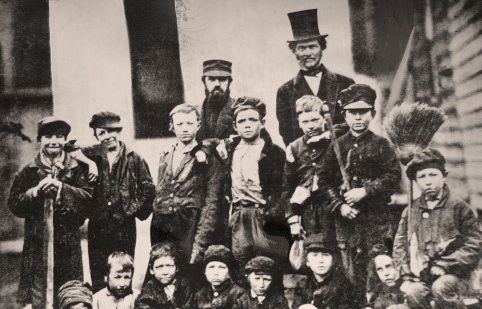 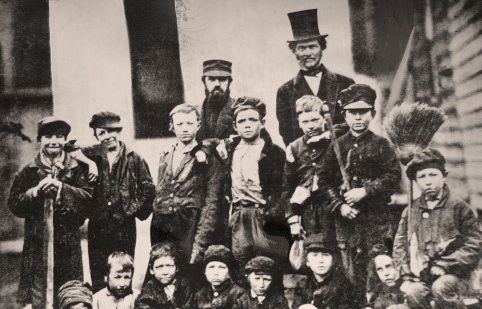 Work in Glasgow
The Tent Hall also hosted the Sabbath Morning Free Breakfast and the Glasgow Poor Children’s Sabbath Dinner. Some of Moody’s other legacies in Glasgow;
Poor Children’s Day Refuges, where children were cared for while their parents were at work.
Crippled Children’s League of Kindness, in which West-end children were individually linked with East-end cripples.  
Homes for Destitute Children at Saltcoats 
Rescue Home for girls in danger of going astray
Poor Children’s Fresh-Air Fortnight Homes
William Quarrier’s Orphan Homes of Scotland.
Bebbington, Dominance, 48; and Andrew Aird, Glimpses of Old Glasgow, (Glasgow: Aird & Coghill, 1894), 200. Bebbington also points out that “A group of men associated with the Glasgow campaign threw themselves into politics to achieve Christian objectives.” David Bebbington, “Moody” in George, 87.
Child Evangelism Fellowship
J. Irvin Overholtzer, the founder of CEF, was inspired by Moody's work with children. Overholtzer adapted The Wordless Book, a book originally used by Moody to teach children about Jesus Christ.
Wordless Book
Moody adopted the use of a colored illustration begun by Charles Spurgeon. It was a short booklet with dark, red, and light colors used to explain sin, Jesus, and salvation to children. Moody then added a gold (or yellow) page to help children learn more about God’s character, His great love for them, and His desire to be their friend both on earth and for all eternity in Heaven.
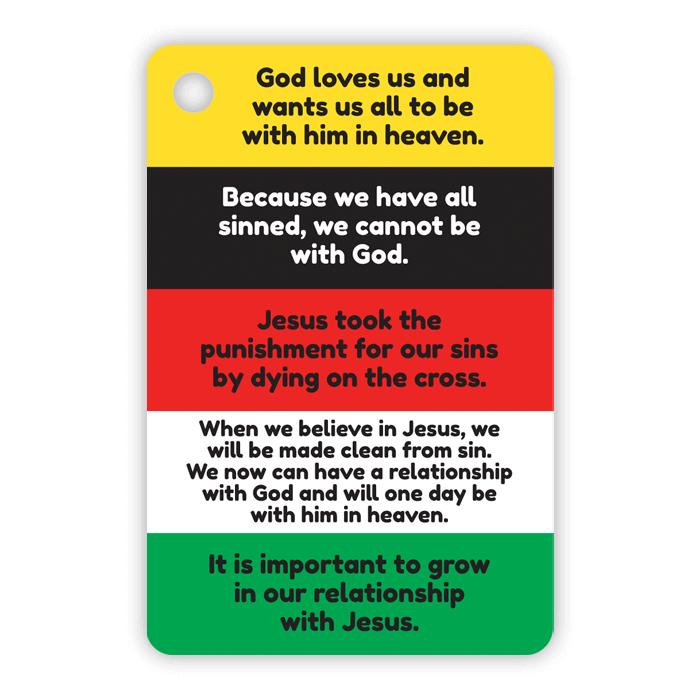 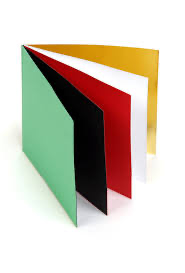 Moody loved prisoners
We must not suppose that all prisoners are hardened criminals. Many a young man has committed a crime in a moment of anger, or under the influence of liquor. The records show that nearly half the prisoners are under twenty-five years of age. At this time of life, a young man is not supposed to have become settled in his character. If he can be reached by the gospel message before he sinks lower and lower, there is every hope for his salvation for this life.
Quoted in William R. Moody, Life of Moody, 433.
In 1895 Mr. Moody heard, to his amazement, that no less than three-quarters of a million men and women in this country belonged to the distinctively criminal class – that is, the number passing continuously in and out of jails and prisons. He could scarcely believe it until he had made an investigation. With him, to realize the need was to devise methods to meet it. He began to inspect the jails and prisons in every state that he visited, and found that the county jails in many places were entirely neglected. Only here and there were Christian people found who took any interest in these jails. Libraries and reading matter were found in the penitentiaries, but a great many jails that he visited – among others one containing 300 prisoners – were destitute of all good reading.
When he asked the prisoners if there was anything he could do for them, they said that if they had something to read it would help to kill the time. In answer to his inquiry if they would read sermons or religious books, they replied that they would, and he sent some into that prison. There were among them those who could not read, and they insisted that those who could should read aloud to them. They read Spurgeon’s and other sermons that he sent, and before long Mr. Moody began to hear of conversions. Then he sent Testaments, and became so interested that he began to write to the sheriffs of all the different counties. During the last four years of his ministry he scarcely ever left a town without making a special plea for the prisoners
Moody believed the prisoners fear idleness more than anything else, and facts prove that they often prefer suicide to life under such conditions. With his knowledge of human nature, he believed that this was just the time to reach a man, and to make him think, when cut off from old associations, and away from whiskey and gambling. “That is what you want to get a man to do,” he said. “What brought home the prodigal? He began thinking. These prisoners begin to realize what wretched lives they have been living, and this is the opportune moment to strike them. They are glad of a book or paper to occupy their minds, and Christian influences may be brought to bear on them by this channel and their whole destiny changed for good. What we propose is that Christians should be more active in carrying the gospel to them while they are behind bars. If it were not for atheism and infidelity, there would be no need of prisons. It is sin that is at the root of the matter; and the only sure cure is regeneration, a new heart, and a new life in Christ Jesus.”
Today, by God’s grace, we believe the same thing Dwight Moody believed and have been able to send thousands of books to prisons, many of which are authored by Dwight Moody. The truth still sets people free and we hope to be able to continue in this endeavor to reach prisoners for Christ for years to come.

Aneko Press Ministry Partnerships distributes books to prisons, third-world countries, and in other ministry to evangelize and disciple individuals so that they may be saved by faith in the name of Jesus Christ, freed from the bondage and consequences of sin, and live for the good of God and others around them.
Moody served women and empowered them
Northfield School
Women’s Temperance Movement
Moody the unifier
Non-sectarianism not only characterized Moody’s revivals, it also distinguished the institutions he developed. As the Illinois Street church was formed, he determined it was to be an independent, evangelical church. Commenting on the church’s nondenominational status, Moody remarked, “If I thought I had one drop of sectarian blood in my constitution, I would open a vein and let it out.” Even the architecture reflected his views; the sanctuary contained both a baptistery and a baptismal font to provide for both adult and infant baptisms.
His schools would be no different. All four in the United States—two in Northfield, Mount Hermon and Moody Bible Institute—were nonsectarian. His remarkable openness to Roman Catholics was demonstrated especially at the two Massachusetts schools. Roman Catholics attended the schools, and the school newspapers contained stories celebrating the Jesuits, Ignatius Loyola and Bernard of Clairvaux, among others.
Great Humility and Earnestness
Wanted nothing named after him. 
Refused to get picture taken
Straight forward, no spin with Mr. Moody
Commitment to the Local church
Speaking to the leaders of the YMCA he advised, “Do not, however, put the Association in place of the church; it is only a handmaid and a feeder of the church.” 
In fact, in the 1879 Cleveland campaign, he began holding more meetings in churches, rather than in large tabernacles. As he explained, “The plan of holding meetings in the tabernacle centralizes the interest and possibly draws out larger crowds, but the churches are the place to do effective work.” Moody believed the local church was the end of his work. As he put it, “No man in the world should be so happy as a man of God. It is one continual source of gladness. He can look up and say, “God is my Father, Christ is my Savior, and the Church is my mother.”
Moody referred to the local church as “the best institution found under heaven.” He goes on, “I have always been a member of the church . . . Christ died in order to redeem the church, and everyone who is faithful to him, ought to support it.” 
David M. Gustafson, D. L. Moody and Swedes: Shaping Evangelical Identity among Swedish Mission Friends 1867 – 1899 (Linkoping, Sweden: Linkoping University, 2008), 310. , Cleveland Leader, November 9, 1879., Clipping, Moody Bile Institute Archives, Chicago, IL.
This is Dwight Moody’s Commitment
"The first meeting I ever saw him at was in a little old shanty that had been abandoned by a saloon-keeper. Mr. Moody had got the place to hold the meetings in at night. I went there a little late; and the first thing I saw was a man standing up with a few tallow candles around him, holding a negro boy, and trying to read to him the story of the Prodigal Son and a great many words he could not read out, and had to skip. I thought, 'If the Lord can ever use such an instrument as that for His honor and glory, it will astonish me.' After that meeting was over, Mr. Moody said to me, 'Reynolds, I have got only one talent; I have no education, but I love the Lord Jesus Christ, and I want to do something for him: I want you to pray for me.'
Moody shows what God can do with common committed people
Wide-spread brokenness in our culture today
Moody models effective ministry that is applicable today
Focus - One of his later sermons reflected this, “Concentrate your life upon some one thing and it will cut a channel so deep that your influence will be felt.”
Unifying instead of competing or condemning
Practical
Serving the unserved
Aggressively combining social work with evangelism
Committed to Christ
Mr. Moody’s Connection to College Church
It was an electrifying moment. Wheaton College was in the midst of special services held twice each year in chapel.
It was February 1936. The speaker, Dr. Robert McQuilkin, founder and president of Columbia Bible College, had been taken ill with the flu and was unable to speak. Dr. Walter Wilson of Kansas City filled in for him that day. As the chapel hour drew to a close, song leader Homer Hammontree was about to dismiss the meeting.
Suddenly a senior male student, Don Hillis, stood up and inquired what Christian students who truly love the Lord, should do to receive the fullness of the Holy Spirit's power. He deplored the fear of emotionalism that he saw among many Wheaton students. He said he believed such fear was hindering the work of the Holy Spirit.
Students responded to his earnest concern, and the chapel service became a prolonged period of confession of sin and praying to God for forgiveness that lasted until the evening service.
Thus, began what came to be known as the Revival of 1936. By the final day of the week Dr. McQuilkin had recovered and brought the closing message. He gave a ringing challenge for missions to which scores of students responded, committing themselves to overseas service.
Wheaton students returned to the campus in the fall of 1936 with a new enthusiasm to follow through on what God had done in their hearts during the revival of the previous February. What had been the SVM (Student Volunteer Movement) chapter at Wheaton now became a charter member of the SFMF (Student Foreign Missions Fellowship). Students held weekly meetings of missions emphasis with outside speakers. Prayer groups based on geography were organized again, so that students concerned for a specific area of the world could pray together. Teams of students from Wheaton fanned out to colleges and Bible institutes in the Chicago area to share their vision for fulfilling the Great Commission.
Moody and Charles Blanchard
Charles Blanchard (1848–1925) succeeded his father as president of Wheaton in 1882 and took the school’s radicalism in a new direction. Active in Chicago evangelical circles shaped by evangelist Dwight L. Moody (1837–1899), he was alarmed at what he saw as the apostasy and degeneration of modern civilization. The dispensational premillennialism he espoused expected Christ’s return and the final judgment at any moment.
Moody was a premillennialist. Gundry claims Moody was “the first noteworthy premillennial preacher of revival and evangelicalism in America.” Findlay noted that Moody preached on Christ’s return at least once every revival campaign.
	Moody was born about when premillennialism began to emerge in the British Isles and the United States, and he would play a critical role in its ascendance. Moody's premillennialism came primarily from his meetings with Charles Spurgeon and the Plymouth Brethren in 1867. Indeed from 1867 on, he was a strong proponent of premillennialism, and he and his lieutenants would play a prominent role in its spread. After Moody, virtually every influential evangelist in the United States would espouse premillennial theology, including W. J. Erdmann, J. Wilbur Chapman, Reuben A. Torrey, and Billy Sunday. A similar pattern emerged among prominent pastors and leaders of the evangelical world mission’s movement, such as James H. Brookes, A. T. Pierson, A. B. Simpson, A. J. Gordon, Charles Blanchard, and C. I. Scofield.
The simplest definition of premillennialism is the belief that after a period of severe tribulation of the earth, the Lord Jesus Christ will visibly and bodily return to earth (His Second Coming/Advent or Parousia) and will then rule and reign on the earth for a period of one thousand years (millennium) of peace and prosperity. The scripture reference most often given for this order of events is Revelation 19:11- 20:6. Premillennialism can be subdivided into two groups: historicism and futurism. Historicism is the belief that the prophecies concerning the End Times provide a symbolic history of the Church period leading up to the Second Advent; past and present Church history is examined to seek fulfillment of specific prophecies. Futurism, on the other hand, is the belief that none of the End Times prophecies will be fulfilled until a short period before the Parousia. The futurists can be further subdivided into three groups based on their belief of when the Rapture (or catching away) of the Church will take place: pretribulationists (the Rapture takes place before the seven-year tribulation on earth), midtribulationists (the Rapture takes place midway through the seven-year tribulation, before the “Great Tribulation” or wrath of God is poured out), and posttribulationists (the Rapture is not a separate event and takes place in conjunction with the Lord’s Second Coming)